In Loving Memory
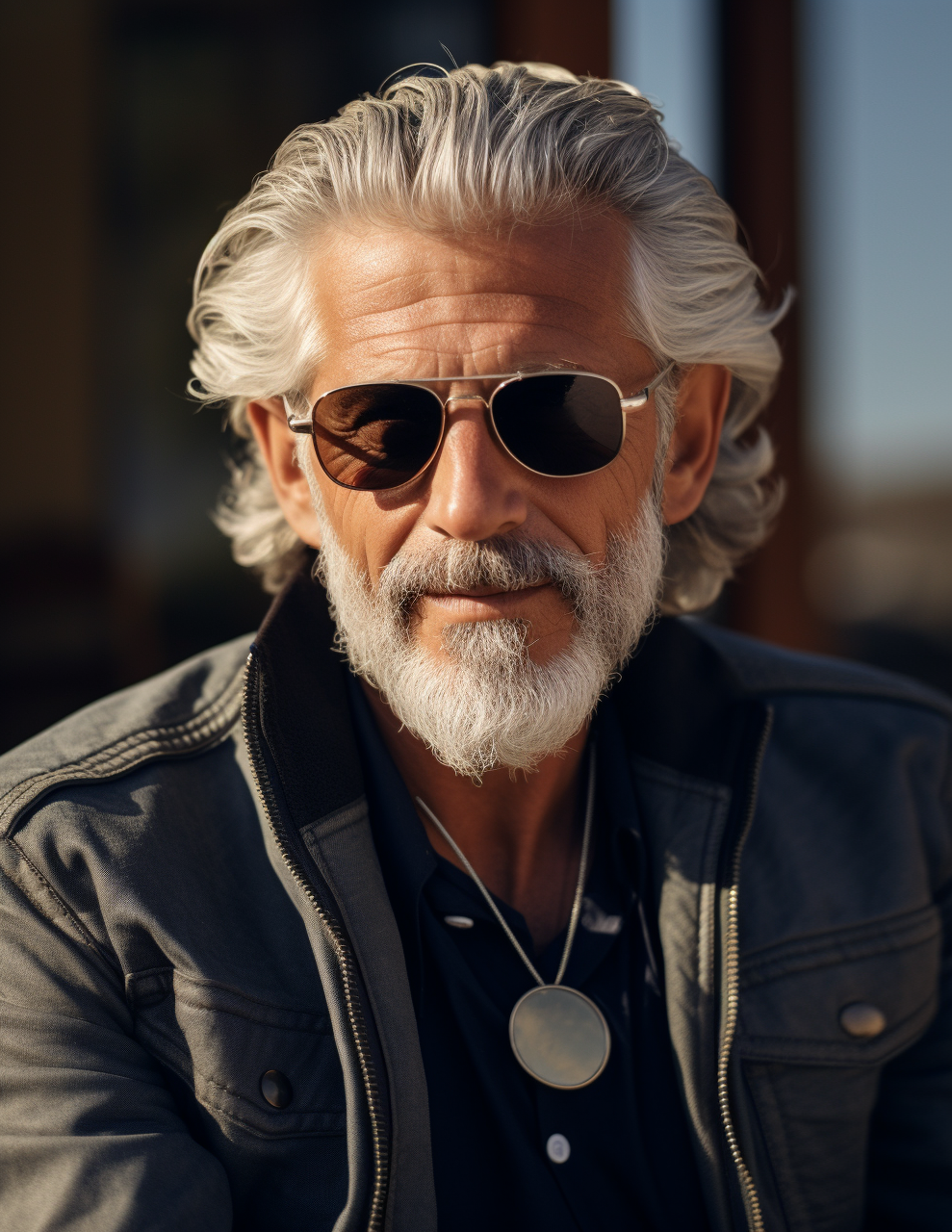 ROBERT
THOMPSON
Join us to honor James Robert Thompson, who passed away on June 15, 2024.
Funeral Service
June 21, 2024 | 10:00 AM
Grace Memorial Chapel
1234 Serenity Lane, Springfield